Nyhetsrubrik
Sammanfattning av positiv nyhet 
i en eller två meningar.
(källhänvisning ex. BLT, Sydöstran, Gilla Karlshamn mfl)
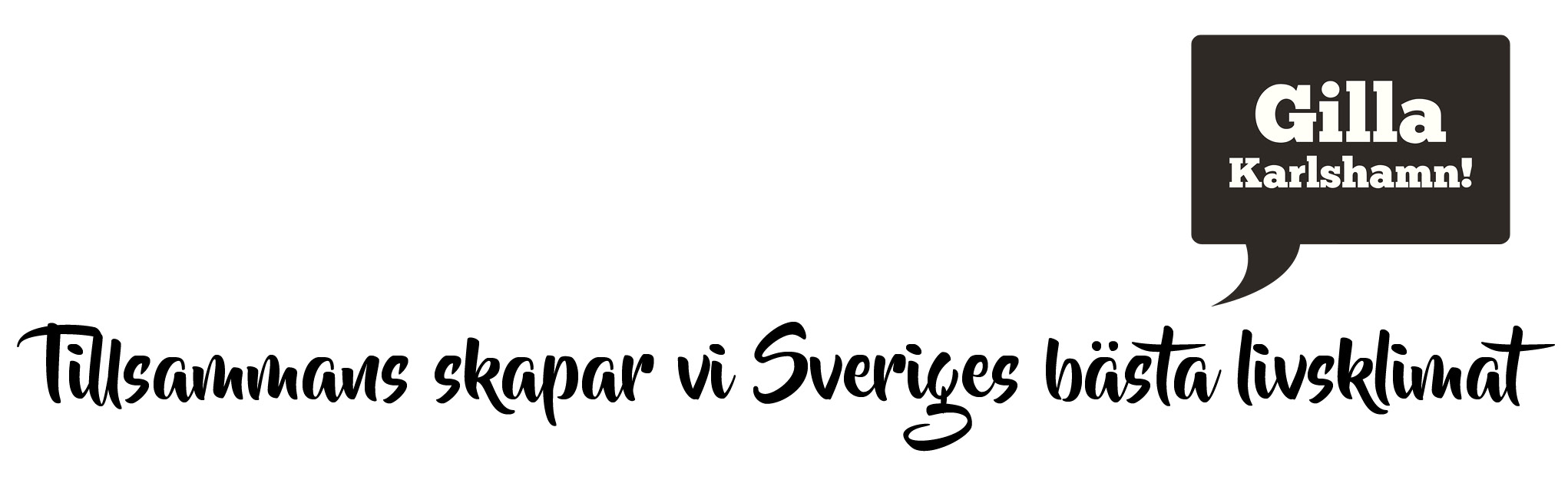 [Speaker Notes: Börja varje möte med en god nyhet!Vad händer om 32 000 invånare medvetet börjar tala gott om Karlshamn?Jo, vi skapar förutsättningar för en levande och attraktiv plats där människor trivs och där företag vill etablera sig.
Det finns många anledningar att gilla Karlshamn men det är vi tillsammans som måste kommunicera dem.
Du kan alltid hitta de senaste goda nyheterna på www.gillakarlshamn.se/godanyheter]